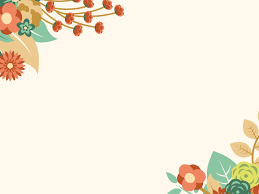 Pangajaran 3: Tokoh Sunda
Pola Kalimah (j-c-o)
Kalimah aktif & pasif
Kecap kantétan
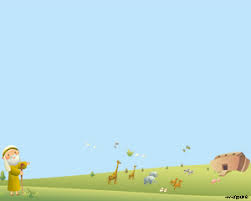 Pola Kalimah  (S – P – O) = ( J- C- O )
Subjek dina basa sunda disebutna jejer.
Predikat dina basa sunda disebutna caritaan.
Obyek dina basa sunda tetep disebut obyék.
Keterangan dina basa sunda disebut tetep katerangan.
		Katerangan aya dua nyaéta:
Katerangan waktu
Katerangan tempat
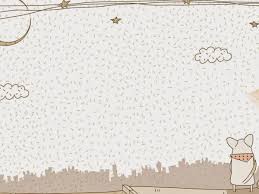 Conto kalimah anu ngandung pola kalimah jejer, caritaan ( J – C )
Andi keur lulumpatan.
Budi keur dibaju.
Nani keur mandi.
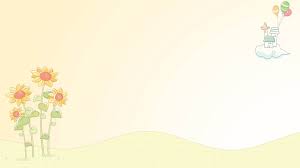 Conto kalimah anu ngandung pola kalimah jejer, caritaan, obyek ( J- C – O )
Rina mésér tahu.
Andi nendang bal.
Ibu nyeuseuh baju.
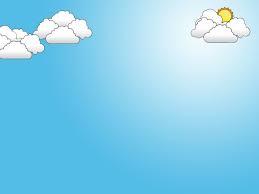 Conto kalimah anu ngandung pola kalimah jejer, caritaan, obyék, katerangan (J-C-O- Kt)
Bibi nuju ngagoréng témpé di dapur.
Aki nuju melak cau di kebon.
Bapa nuju ngala lauk di balong.
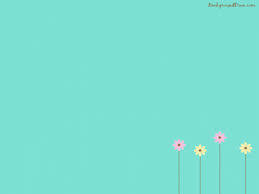 Conto kalimah anu ngandung pola kalimah jejer, caritaan, obyék, katerangan            ( J-C-O-Kw)
Santi mésér mobil poé Salasa.
Karin ngirim surat ka akina poé Kemis.
Ibu abdi masak sayur sop poé Minggu.
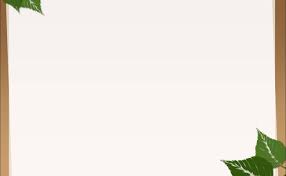 Kalimah aktif jeung pasif.
Conto kalimah aktif:
Budi nendang bal di lapangan.
Ibu keur ngagoréng tahu.
Wawan keur ngala lauk di balong.

Conto kalimah pasif:
Bal ditendang ku Budi di lapangan.
Sangu keur digoréng ku ibu.
Lauk diala ku Wawan di balong.
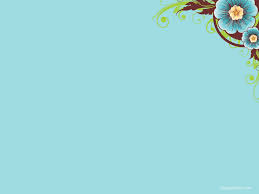 Kecap Kantétan
Kecap kantétan nyaéta dua kecap anu dihijikeun ngawangun kecap anyar sarta ngabogaan harti anu béda tina harti kecap asalna.
Conto kecap kantétan:
1. panon poé			4. jam tangan
2. kuping gajah		5. suku kuda
3. kumis ucing		6. ruang tamu
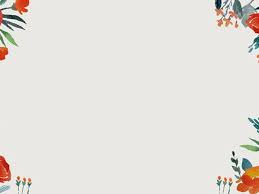 7. kaca piring			14. buku tulis
8. beureum sisit		15. péso raut
9. raja pati			16. calana pangsi
10. sapatu kulit			17. jakét kulit
11. kompor gas			18. batu bata
12. endog hayam		19. minyak kalapa
13. sapi perah			20. kaos kaki
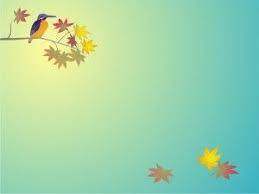 Haturnuhun
Tetep semangat.
Jaga kasehatan.
Gusti ngaberkahan urang sadaya.